Q1 FY18 Promotion & Package Overview EMEA Theater
Last updated: 12 October 2017
Routes to Market with Pricing Choices - Indirect
Multiple options for application positioning & pricing
Step 1:  Standard Pricing and Indirect Discounts are always available and automatically applied within Avaya OneSource
Step 2:  Consider Automated Discounts for Packages and Promotions 
Packages & Promotions - required consideration prior to a special bid request for deals less than $250K List (TCV)
Channel Program Incentives – Deal Registration for Preferred Partners if the deal qualifies
Master Special Bids 
Step 3:  Special Bid discounts may be requested
Explain why a special bid discount is needed, different than what is available in the Automated Discount Tool.
Adding a Promotion to a Quote
1 min.
Adding a Promotion to a quote:
Ensure quote is in Ready to Order Status
Click on the “Apply Promotion/Program” button in A1S
Select the relevant promotion from the list
Check the T&C box
Click on “Apply Selected” button
Done
FY18 Automated Discount Portfolio - EMEA
Automate NOW
Simplified offer structure
Short Term Promotions will be added for targeted Opportunities during the year
Mid-Market
Enterprise
Networking
Adjunct Apps
In Development
Engage NOW 
(Aura Upgrades and  CS1K Migrations)
Network NOW
Phone NOW
New Promos TBD
SMB 30 
(< 30 users)
SMB 150 
( 30 – 150 users)
New Avaya Aura
(New Systems)
Fabric NOW
Video NOW
MM 3000
(150 – 3,000 users)
ACE Fx Select
(Registered Partners)
Legacy Scopia to Equinox Loyalty
Packages &
Partner Growth 
Commitments
Fast Start 2018 – Cloud (fka Ignite)
(Registered Partners)
NPV NOW
Cloud Legacy Migration
(Registered Partners)
Promo
Networking
Package controlled 
by Extreme
IPO Expansions
New
Automated Discount  Check Special Bid Policy
Q1FY18 Automated Discount Portfolio Update Summary - EMEA
Small Business & Mid Market
NEW! SMB150 (including Cloud) Level 1&2 competitive offering in the 30-150 user space through to Sep’18 
NEW! MM3000 (including Cloud) Level 1&2 competitive offering in the 150-3K user space through to Sep’18
Extended! IPO Expansions through to Sep’18
Continues SMB30 (including Cloud), reseller registration no longer required
Continues Cloud Legacy Migration and Fast Start 2018 (fka Ignite), availability increased to 6 months
Expired IP Office Growth, SMB 100, IPOCC NOW  and MidMarket Select
Enterprise
Extended! Engage NOW and New Avaya Aura through to Sep’18
NEW! Engage NOW eligible for Deal Registration in Europe for new applications
Expired Oceana NOW Plus to help CC Elite 7 or Elite 6.3.15 customers become Oceana innovators 
Additional Applications
Extended! Phone NOW*, Video NOW* through Sep’18
Continues Legacy Scopia to Equinox Loyalty Offer supporting migrations to Equinox
Networking (Extreme)
Extended and Updated! Fabric NOW, Network NOW and ACE-Fx Select through Dec’17; change in discounts; removal of WLAN 9100
*Networking removed from cross-portfolio NPV package effective 1st July. Video NOW and Phone NOW discounts still supported on the same quote
Deal Registration Discount Combination Policy
Effective April 1 2016, a 5% Deal Registration discount factor is offered in EU when combined with an eligible package or promotion, if the quote is > $10K List and meets all Deal Registration eligibility criteria
Combinable with most  packages and promotions, subject to terms of the specific promotion
Combinable with a special bid, subject to terms of the special bid evaluation.
ASIPP (Avaya Software Investment Protection Policy) licenses for Aura and IP Office, are not eligible for deal registration
Refer to Avaya Connect policy documents for full details regarding Deal Registration terms and conditions
Refer to promotion offer definitions for full scope details and for unique T&Cs
Global Demo Purchase Program
New Automated Process for IPO, Networking and Video Labs/Demos.  
From the Ready to Order Quote within Avaya One Source,  click the new “Automated Approval Discount Request” button
IP Office Promotion & Package Detail
Capex only
FY18 Automated Package / Promotion Positioning – Mid Market
Cloud only
Capex + Cloud
MM 3000
Level 2 Application attach incentive
After market Automated discount options
Fast Start 2018 & Cloud Legacy Migration
Application Attach
SMB 150
Level 2 Application attach incentive
IPO Expansions (EMEA/APAC)
Phone NOW
SMB 30
Video NOW
30
150
3000
Seats per Customer
Continues
SMB 30
NEW!
SMB 150
SMB 150 – detailed discount tables
SMB 150 – detailed discount tables
NEW!
MM 3000
MM 3000 – detailed discount tables
MM 3000 – detailed discount tables
IP Office Expansions
Extended!
Fast start 2018 (Ignite Fast Start)
Updated
Fast start 2018 – detailed discount tables
Fast start 2018 – detailed discount tables
Cloud Legacy Migration
Continues
Cloud Legacy migration – detailed discount tables
Cloud legacy migration – detailed discount tables
IP Office ASIPP & Migration Offers & Options
Promotion & Package Detailsfor Networking, Video, UC & CC
Network NOW (extreme)
Extended & Updated!
Fabric NOW (Extreme)
Extended & Updated!
Fabric NOW – Detailed Discount Tables
Video NOW
Extended!
Continues
Legacy scopia to equinox loyalty offer
Phone NOW
Extended!
Engage NOW
Extended!
Engage NOW – Detailed Discount Tables
New Avaya Aura
Extended!
New Avaya Aura – Detailed Discount Tables
Promotion Resources & Support
Special Bid Positioning
Automated Discount Check Policy
Objectives
Efficiently deliver Packages & Promotions priced to the market
Provide an easy to use, simple and fast process 
Policy:  Effective 1 October 2016, all indirect quotes less than $250K List price (TCV) must consider Automated Discount Packages & Promotions first,  before requesting a Special Bid discount
Any quote submitted for a special bid without first clicking the  “Apply Promotion/Program” button in Avaya OneSource will be rejected
Flexibility:  If after considering the Automated Discount Packages & Promotions, a special bid may be submitted for consideration
A special bid request should describe why a different discount is needed to win the deal, rather than what has been offered with the Automated Discount Packages & Promotions
Applying for a Special bid
Pre-requisites:
There must be an existing opportunity in SFDC at Sales Stage 2 or higher
A1S quote must be associated with this opportunity
A1S quote must be in Ready to Order status and Promotion already applied (see slide 3)
High Level Process (see Job Aid for full details):
Click on the “A1S Special Bid” button in A1S
Fill-out the presented A1S Special Bid screen
Request Details
Attachments (if required)
Tier 1: Click on “Submit for Endorsement” button  - Special Bid is submitted
Tier 2: Click on “Submit for review” button – request sent to distributor for review
Distributor: Click on “Submit for Endorsement” button  - Special Bid is submitted
Special Bid request is then considered by Avaya
Questions ?
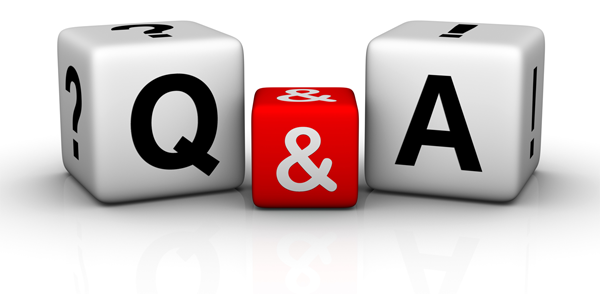 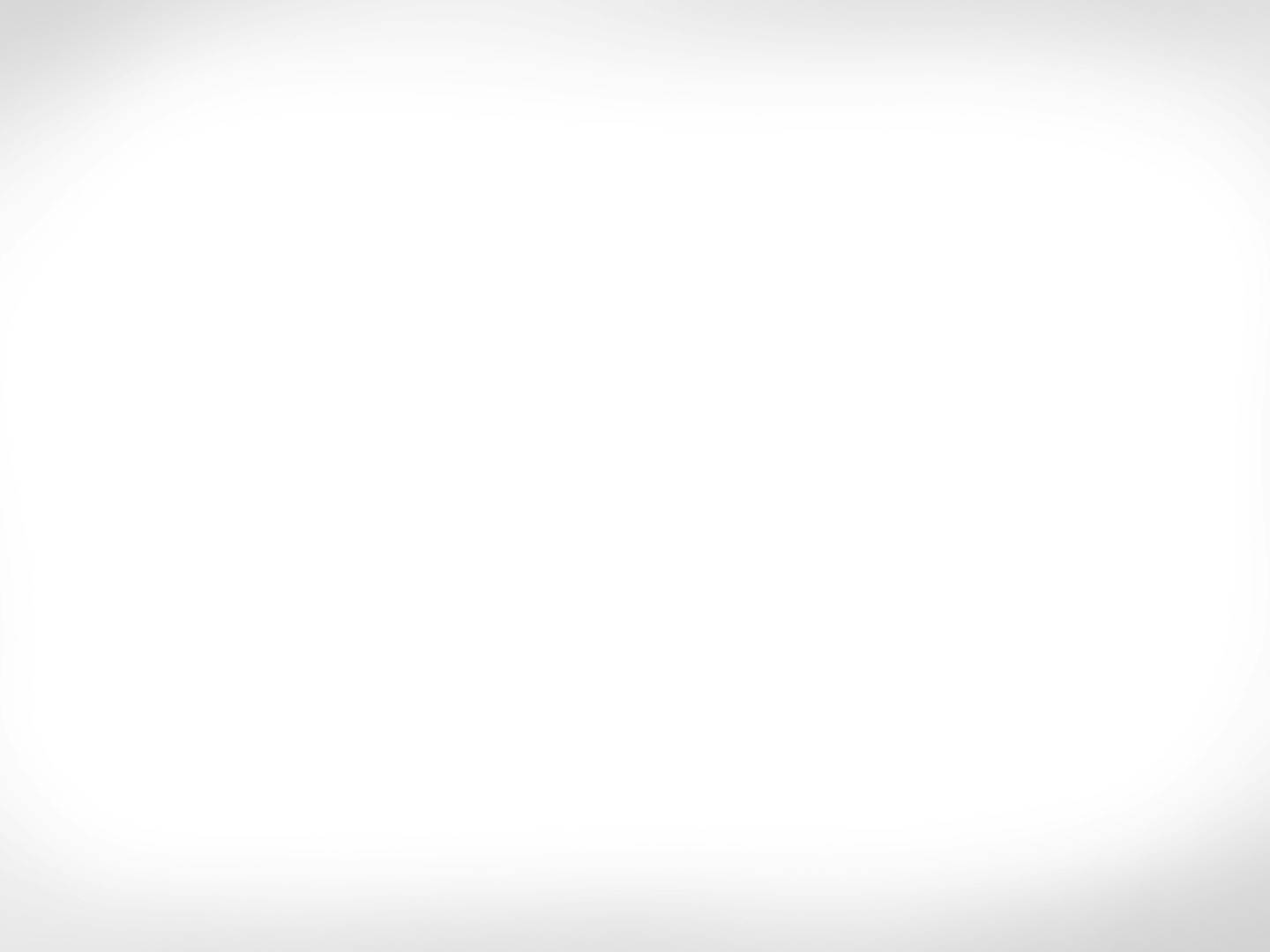 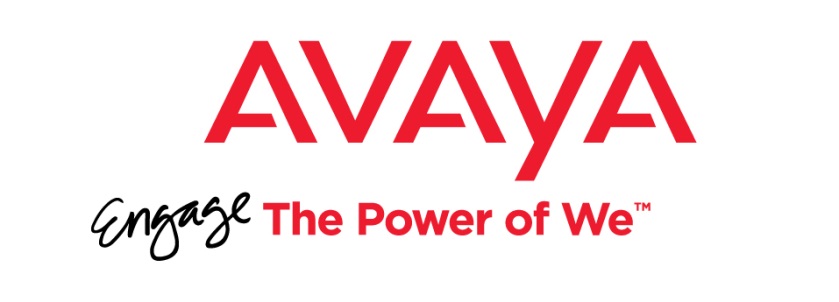